4. Traçabilité
L’exigence de sécurité et de qualité jointe à l’informatisation des procédures a conduit au traçage des produits, des procédures et des livraisons. 

La traçabilité est la solution apportée au besoin 
de sécuriser les échanges et 
de retrouver rapidement l’origine d’un produit, son bilan carbone ou son emplacement.
4. Traçabilité4.1. Traçabilité du produit et traçabilité logistique
Traçabilité du produit (tracing ou tracking) 
La traçabilité consiste à enregistrer l’origine, la composition et les transformations de produits industriels ou alimentaires. 
Elle est imposée par l’État et les consommateurs qui exigent des normes de qualité toujours plus rigoureuses que l’entreprise doit mettre en œuvre.
4. Traçabilité4.1. Traçabilité du produit et traçabilité logisitque
4. Traçabilité4.1. Traçabilité du produit et traçabilité logistique
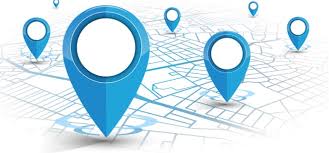 Le tracing ou tracking permet la géolocalisation d’un produit et l’identification de sa destination et de ses origines. 
L’e-commerce a fortement changé la distribution et le suivi des livraisons. 
Il doit une part de son succès à sa capacité à livrer rapidement les produits à des acheteurs.
4. Traçabilité4.1. Traçabilité du produit et traçabilité logistique
Les entreprises de vente et de transport informatisent et robotisent les chaînes de stockage, de tri et de transports. 
Chaque colis possède un identifiant qui permet de le suivre dans toutes les étapes de la livraison. 
À chaque opération ou manipulation, des scanneurs enregistrent la référence du colis et l’étape réalisée. 
La mise en ligne de ces informations permet au vendeur et à l’acheteur de suivre quasiment en temps réel la situation du produit.
4. Traçabilité4.2. Techniques de traçabilité
Ces techniques permettent de capturer, de stocker et de gérer les informations sur le produit. 
Fiche de traçabilité 
C’est un formulaire papier ou informatique qui enregistre les informations qui concernent l’origine du produit, ses transformations, ses coûts et ses acheminements. 
=> Elle prouve la traçabilité du produit auprès des clients. Les informations sont saisies manuellement.
4. Traçabilité4.2. Techniques de traçabilité
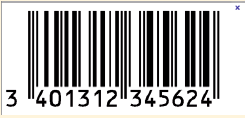 Code-barres 
Il codifie et identifie un produit et peut être lu par 
un lecteur optique. 
Il est utilisé pour connaître l’origine d’un produit, l’entrer et le sortir du stock, faciliter le réapprovisionnement, aiguiller un produit en fonction de ses caractéristiques, etc. 
Il offre une lecture rapide, supprime les erreurs de saisies et a un faible coût mais il offre un stockage d’informations restreint.
4. Traçabilité4.2. Techniques de traçabilité
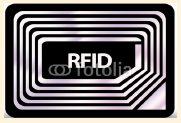 La radio-identification par puce RFID 
Cette technologie se substitue progressivement au 
code-barres. 
Elle permet de mémoriser et de récupérer des données à distance au moyen de capteurs. 
Les étiquettes RFID sont incorporées ou collées dans des produits ou dans des organes vivants afin de pouvoir les tracer. 
Ces radio-étiquettes émettent des informations à partir d’une puce RFID qui est lue à distance par des lecteurs à radiofréquence RFID.